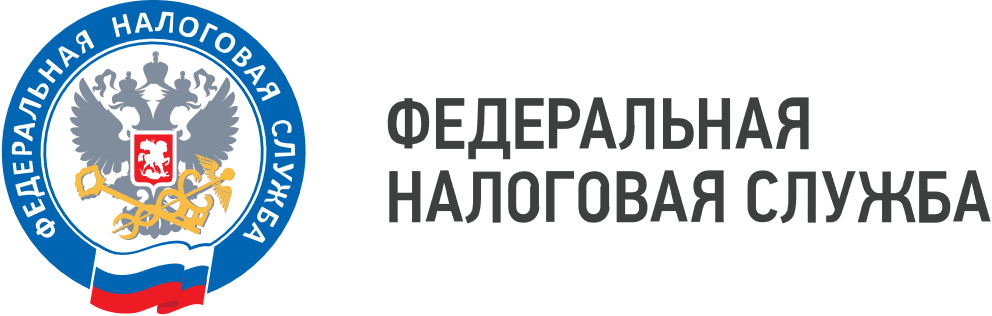 WWW.NALOG.GOV.RU
О получении налоговых уведомлений и требований об уплате задолженности по налогам через личный кабинет на едином портале государственных и муниципальных (ЕПГУ)

Федеральным законом от 14.04.2023 №125-ФЗ «О внесении изменений в часть первую Налогового кодекса Российской Федерации» с 01.07.2023 предусмотрена возможность получения налоговых уведомлений для уплаты налогов на имущество и НДФЛ, а также требований об уплате задолженности по налогам налогоплательщиками – физическими лицами в электронной форме через личный кабинет на едином портале государственных и муниципальных услуг (ЕПГУ).
Получение через ЕПГУ указанных документов налоговых органов возможно при соблюдении двух условий: 
1)	налогоплательщик должен быть зарегистрирован в единой системе идентификации и аутентификации на ЕПГУ;
2)	налогоплательщик направил через ЕПГУ уведомление о необходимости получения документов от налоговых органов в электронной форме через ЕПГУ.
Пользователь ЕПГУ сможет оплатить начисления из указанных документов онлайн, при этом налоговые уведомления и требования об уплате задолженности не будут дублироваться заказными письмами по почте, кроме предусмотренного пунктом 2 статьи 11.2 НК РФ случая.
 Воспользоваться возможностью получения налоговых документов через ЕПГУ можно в любой момент вне зависимости от наличия доступа к личному кабинету налогоплательщика. 
Для прекращения получения документов от налоговых органов через ЕПГУ налогоплательщик – физическое лицо вправе направить через ЕПГУ соответствующее уведомление.
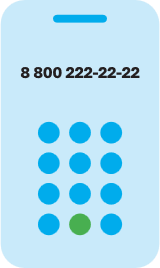 8 (800) 222-22-22
Бесплатный многоканальный телефон контакт-центра ФНС России